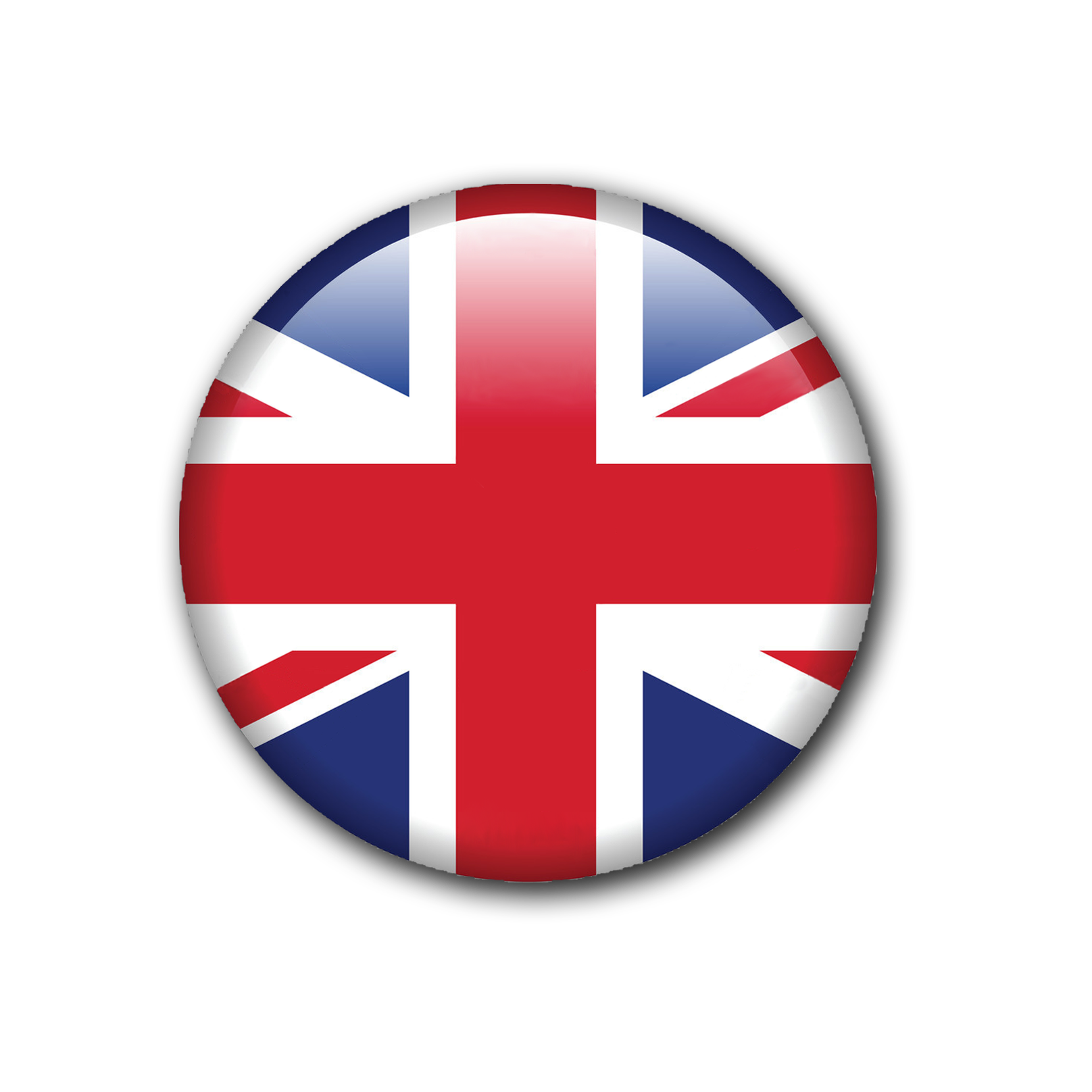 KEEP CALMAND SPEAK ENGLISH
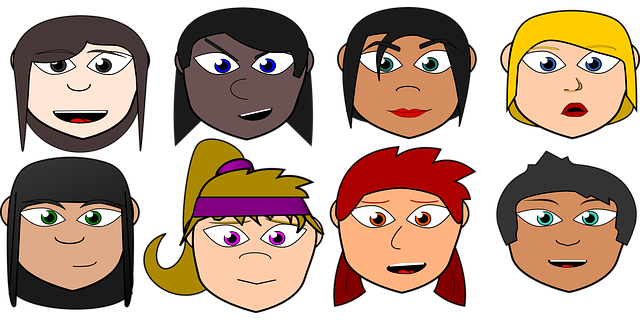 Physical description
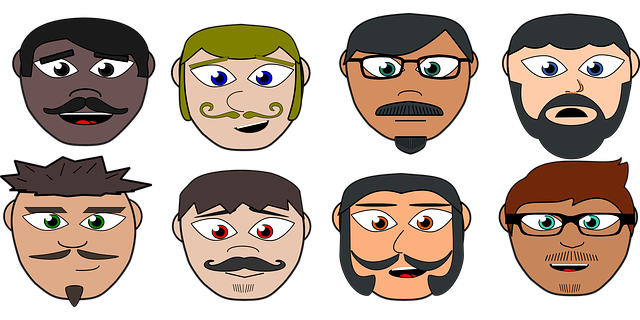 Dans ce cours,
tu vas revoir:
Du vocabulaire pour décrire une personne
Les déterminants possessifs
tu vas t’entraîner à:
Décrire quelqu’un
Comprendre une description
Tim
eyes
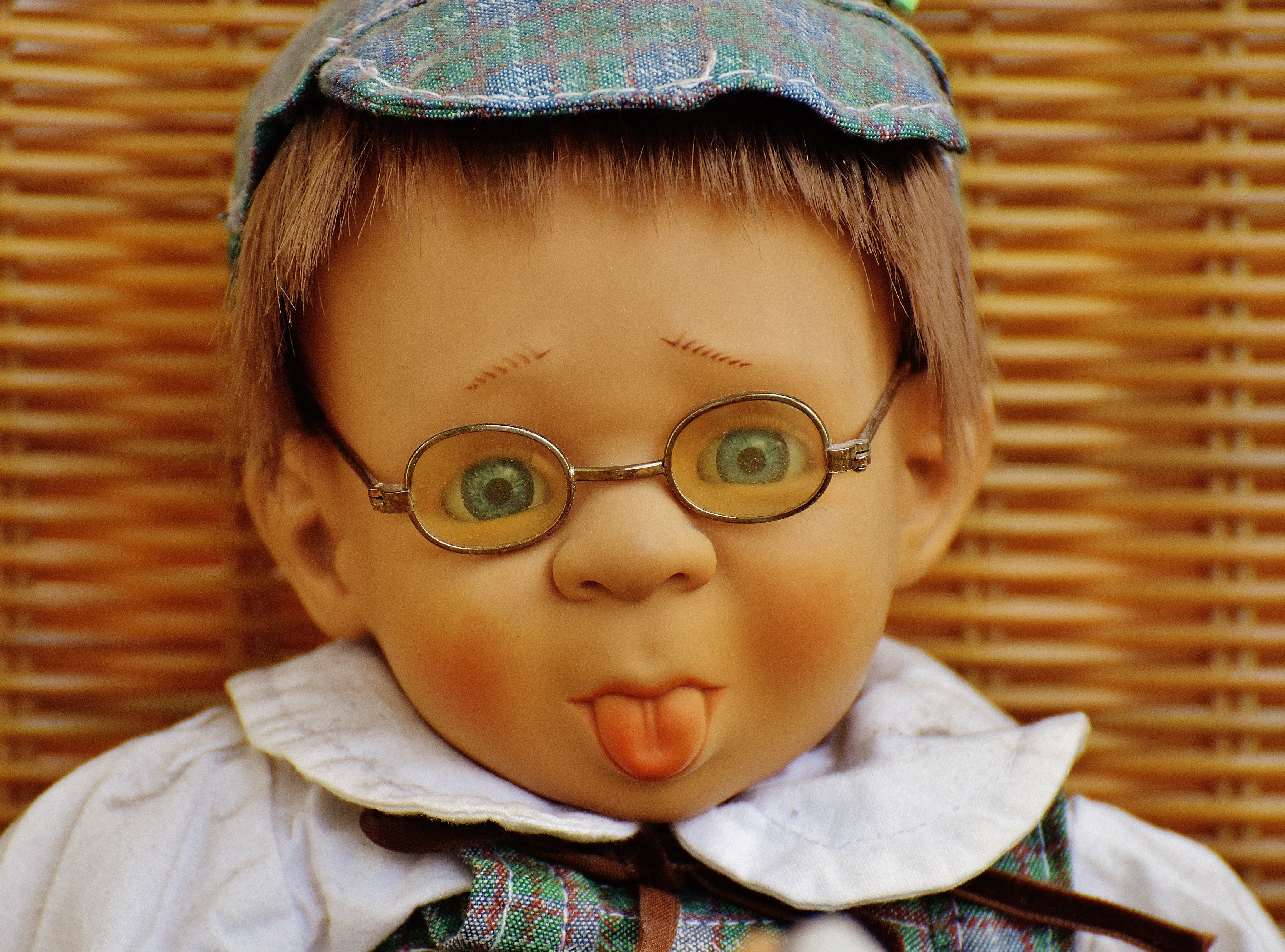 hair
glasses
nose
face
tongue
mouth
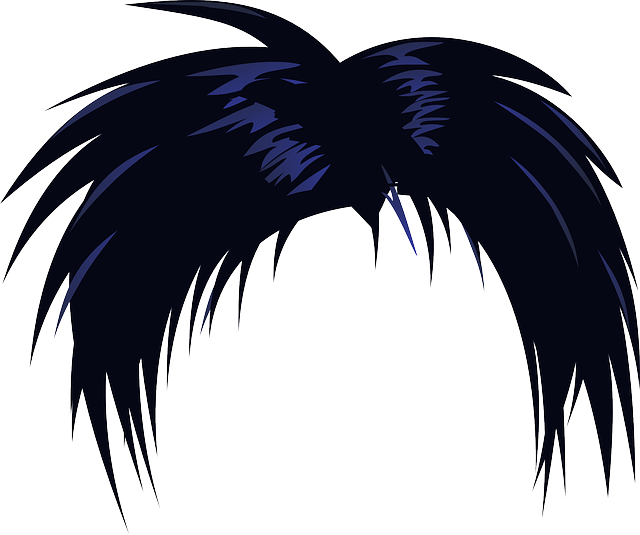 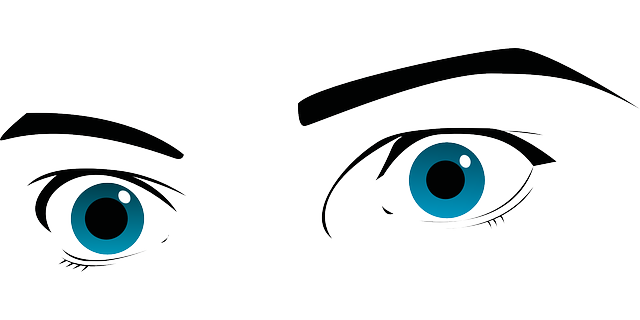 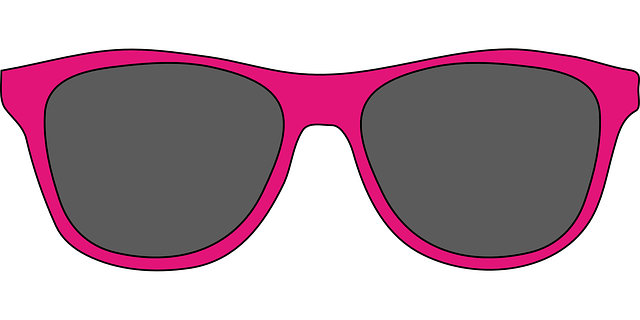 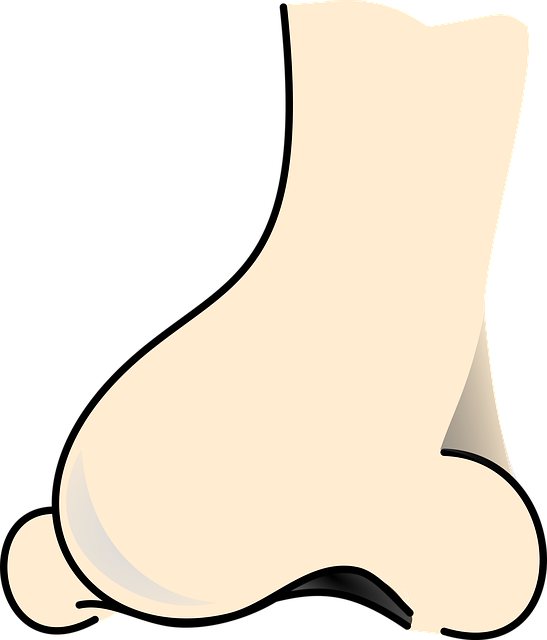 HAIR
EYES
GLASSES
NOSE
/a/
/IZ/
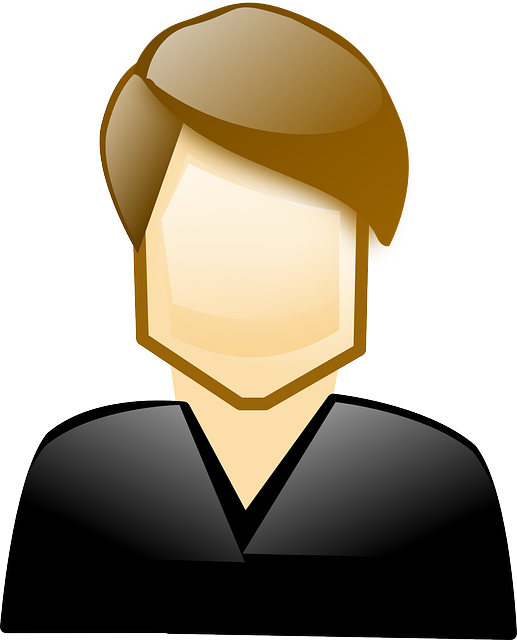 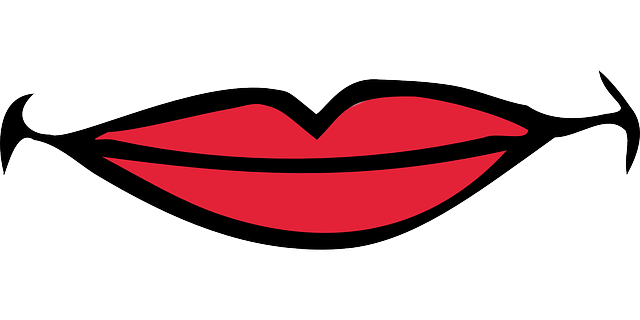 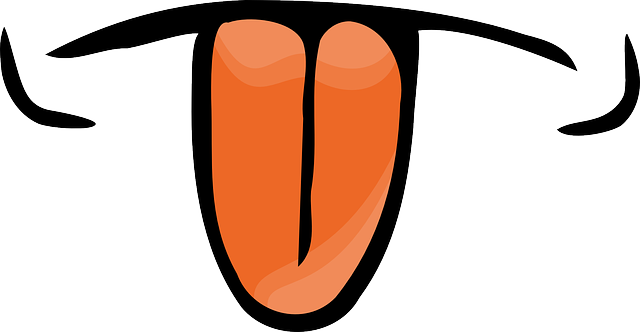 TONGUE
MOUTH
FACE
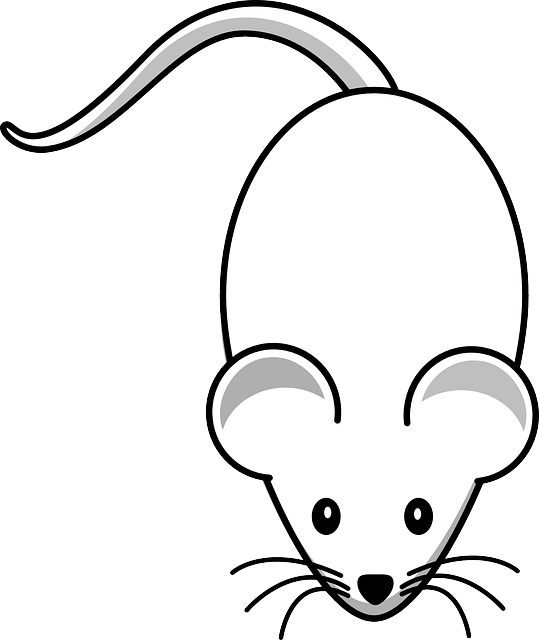 Listen and draw!
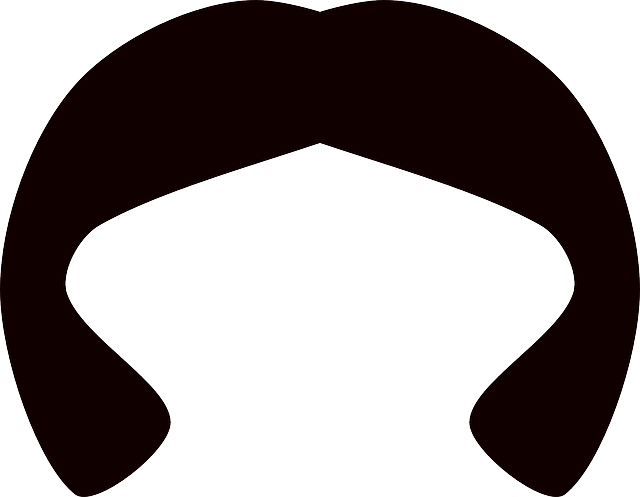 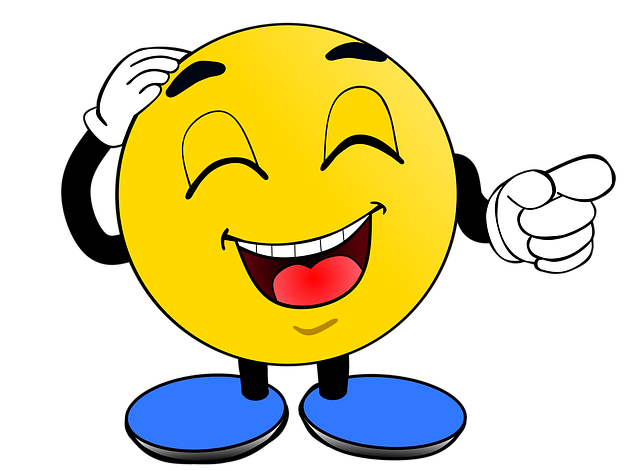 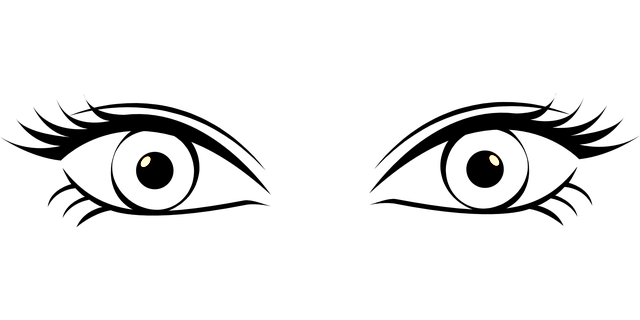 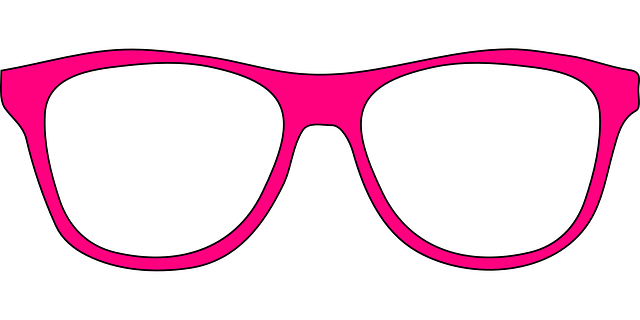 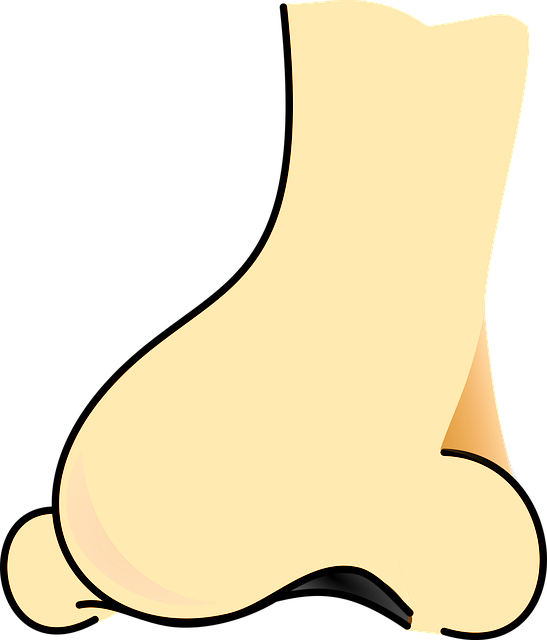 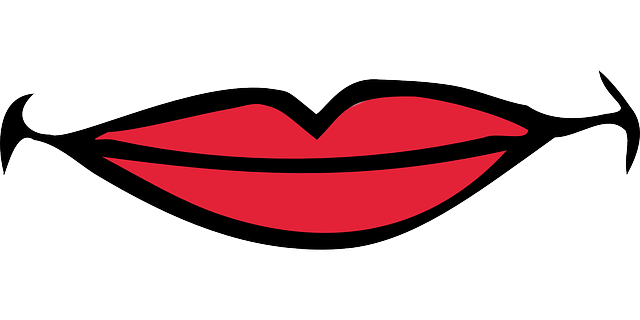 Singular or plural?
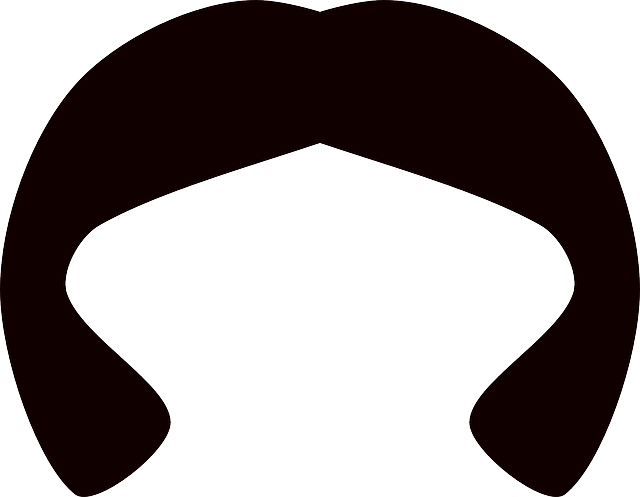 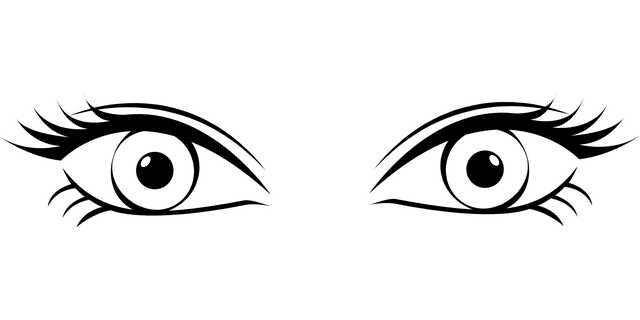 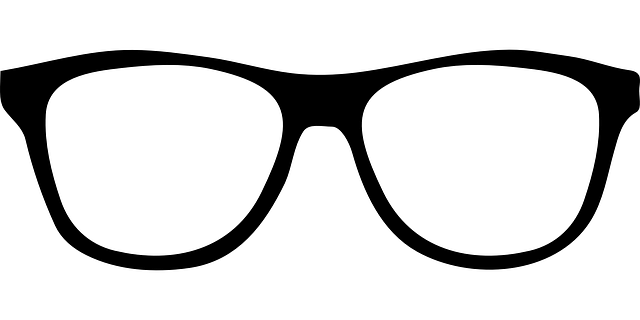 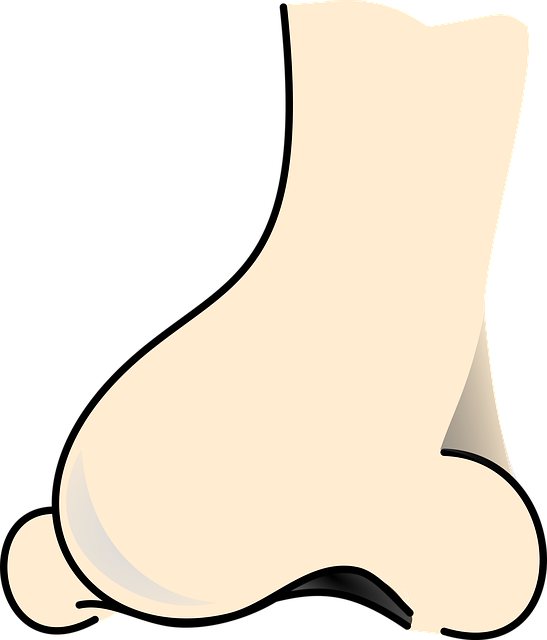 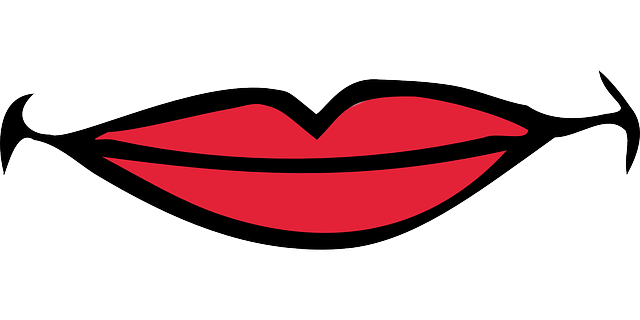 2
1
COLOURS
I’ve got brown eyes.
He has got blue eyes.
She’s got green eyes.
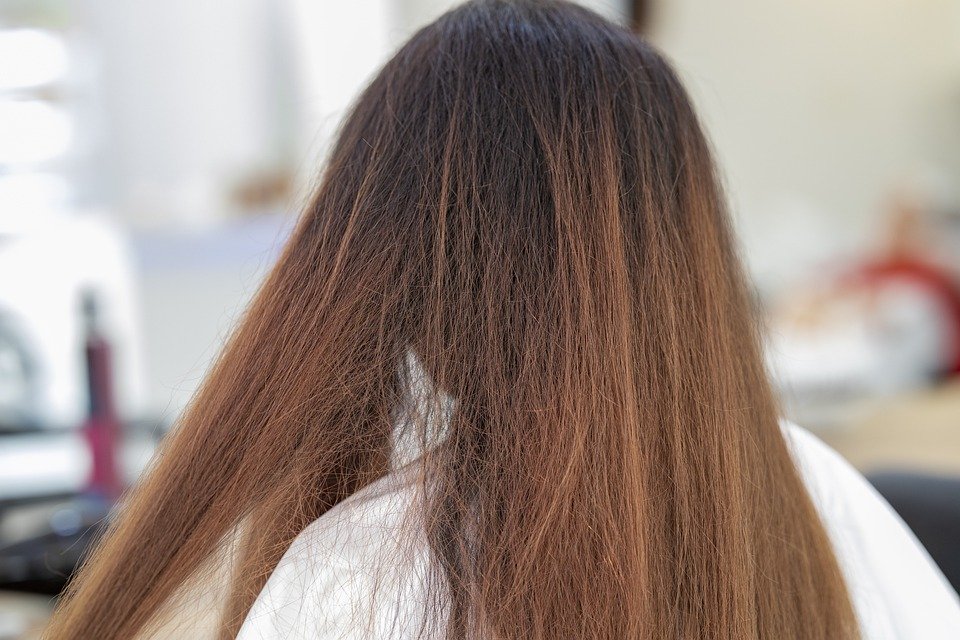 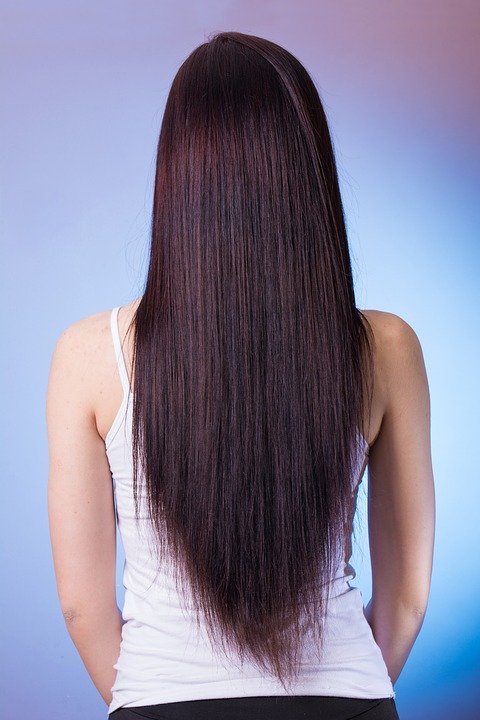 COLOURS
BLACK
DARK/BROWN
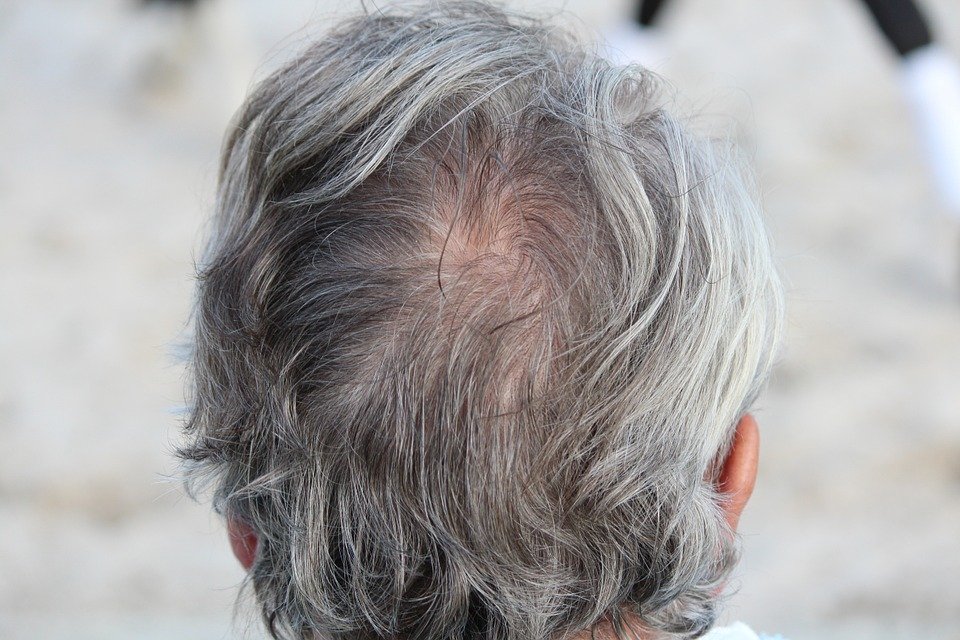 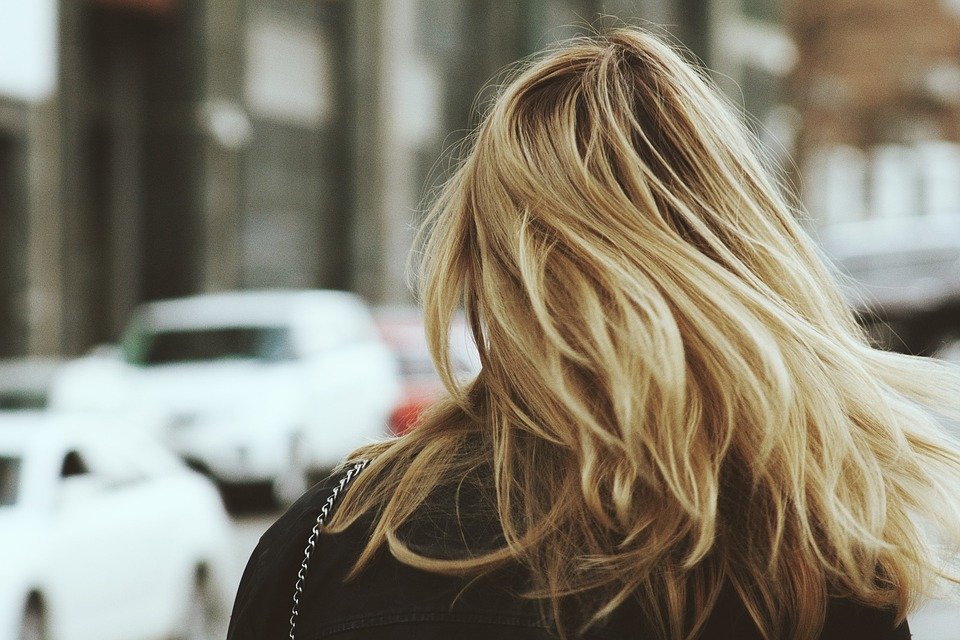 GREY
RED
BLOND/ FAIR
I have got dark hair.      She has got red hair.
LENGTHS
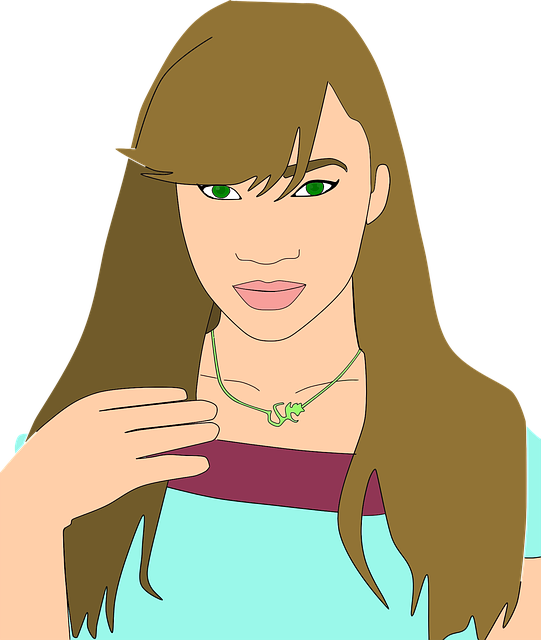 SHORT
 VS 
LONG
I’ve got long hair.
     She has got short dark hair..
SHAPES
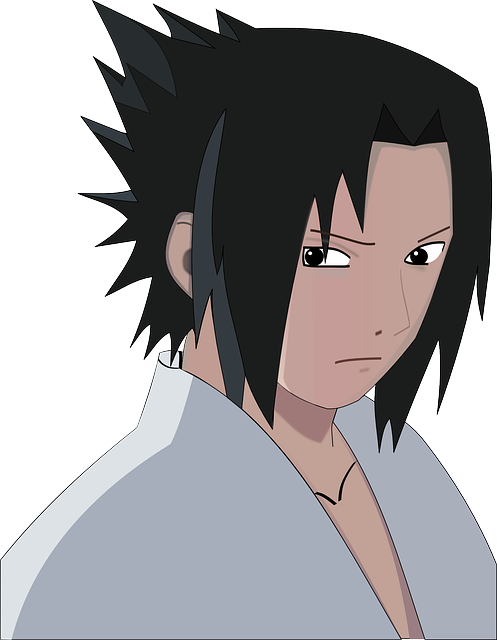 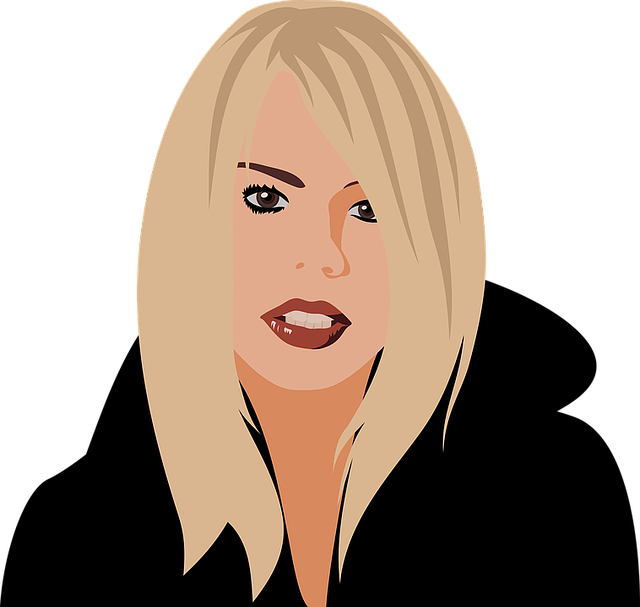 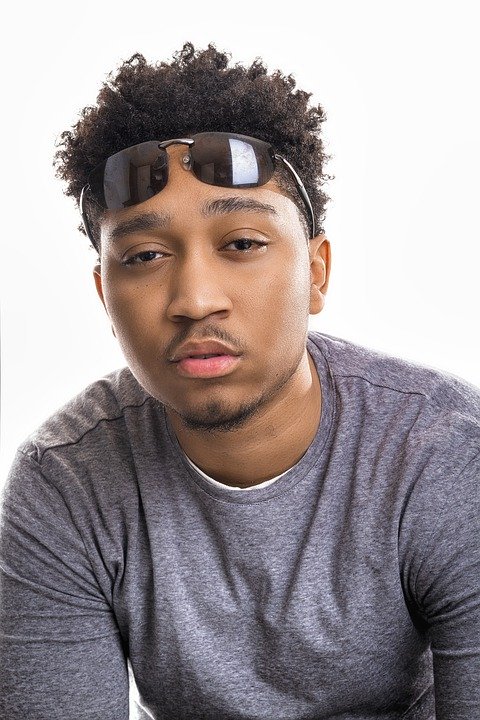 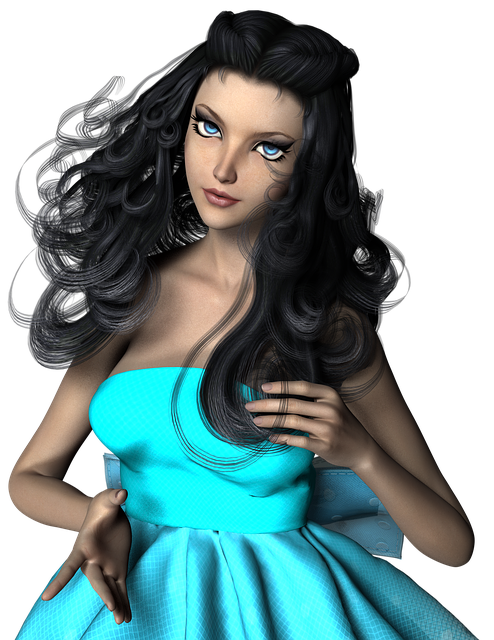 FRIZZY
SPIKY
STRAIGHT
CURLY
I’ve got straight hair.
She’s got long curly hair.
He’s got short spiky black hair..
CHECK YOUR ADJECTIVES
STRAIGHT
SPIKY
FRIZZY
CURLY
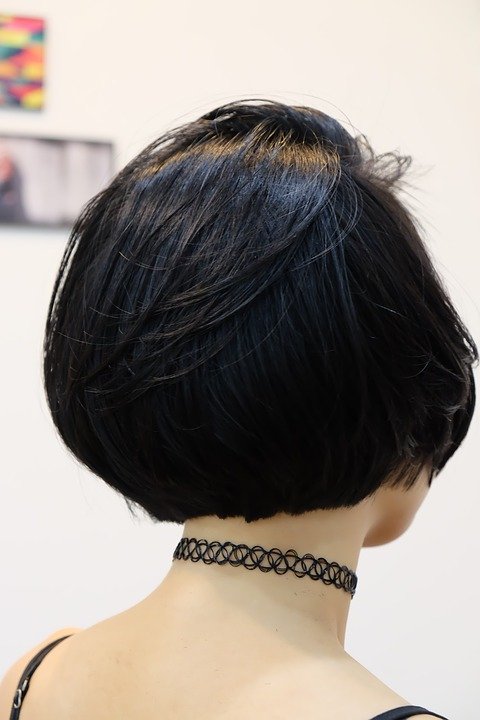 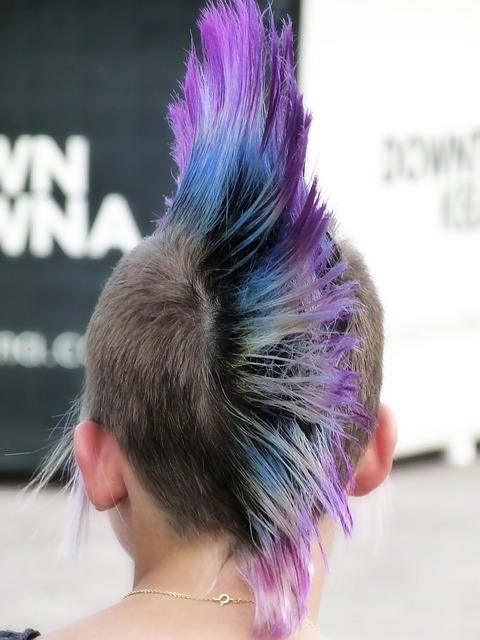 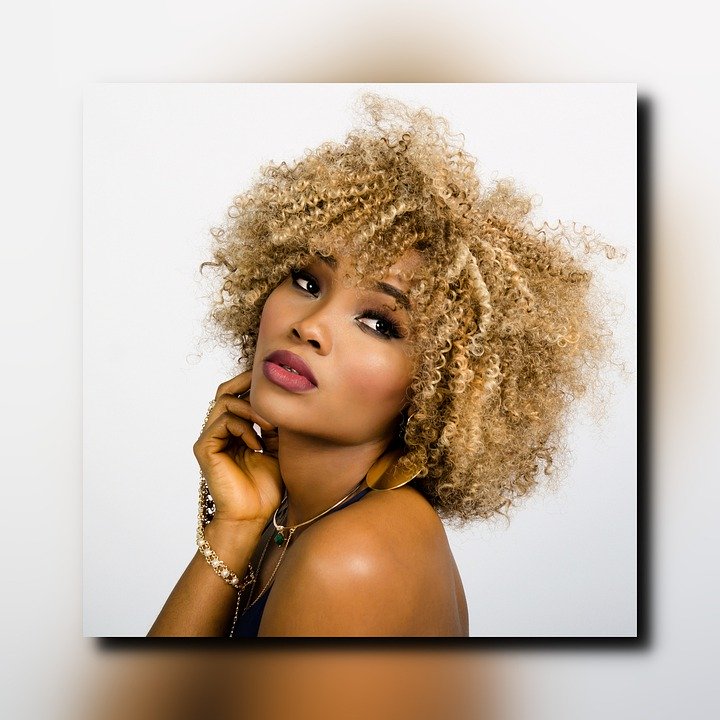 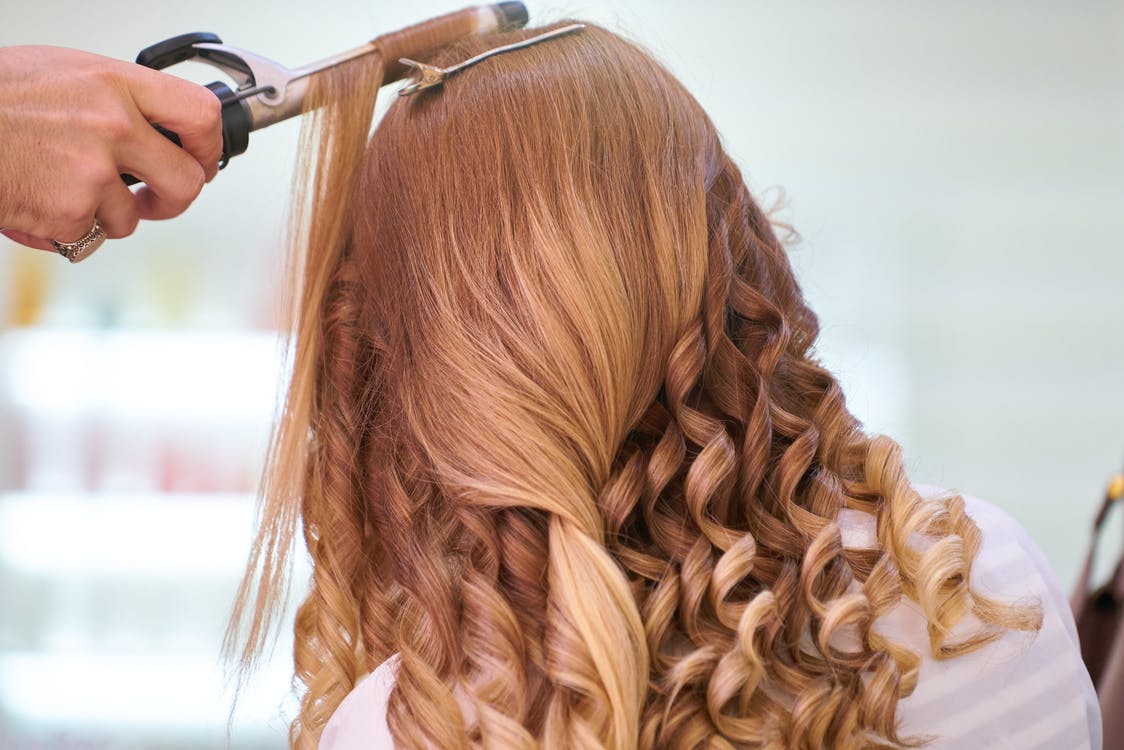 LONG
SHORT
SHAPES
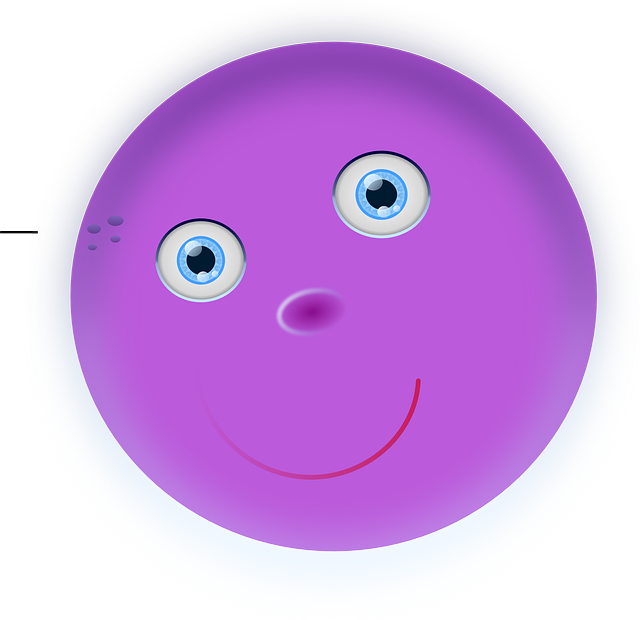 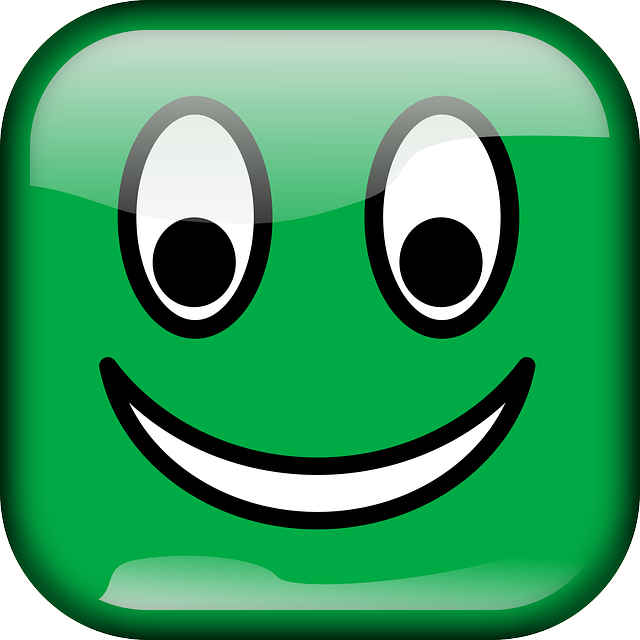 square
round
LONG
BIG
SHORT/ SMALL
I’ve got a long nose.
He’s  got an orange square face.
He’s got a big round nose!
LET’S OBSERVE
I’ve got a small nose and big blue eyes.
small
big blue
L’adjectif se place devant le nom qu’il qualifie!
Devant un nom au singulier on utilise a (ou an devant une voyelle) mais on en met pas de déterminant avec un nom pluriel!
My name’s Rebecca.
REBECCA
I’ve got long straight black hair,
and brown eyes.
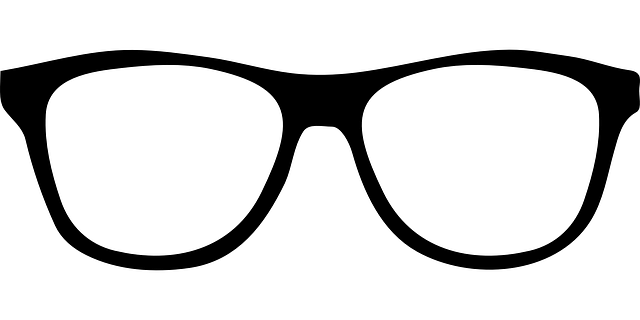 I’ve got a big nose and a big mouth.
My glasses are big and black!
Whose hair?
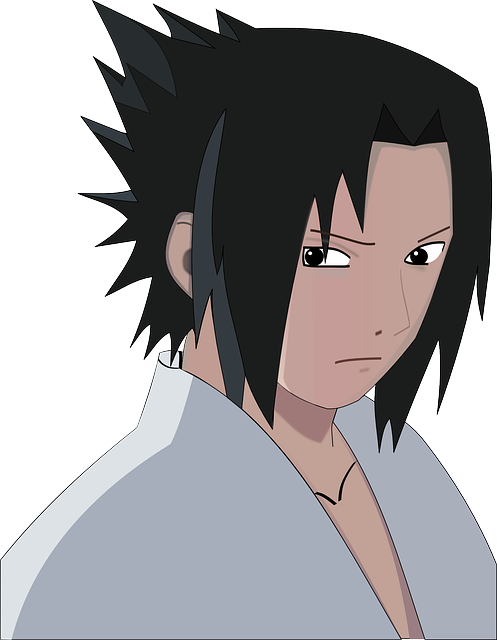 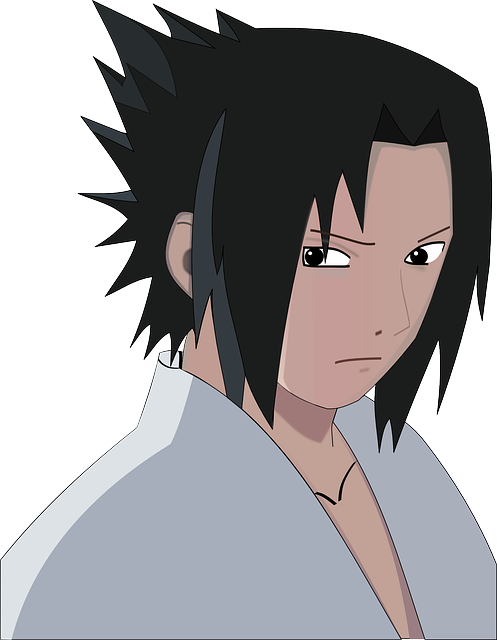 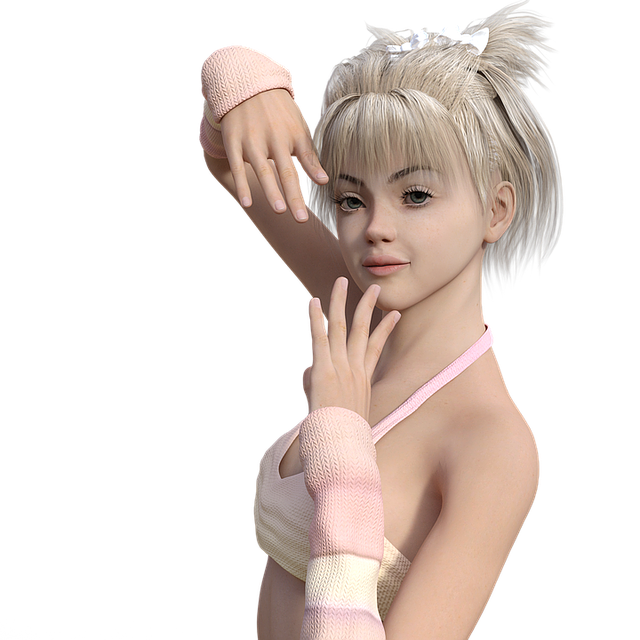 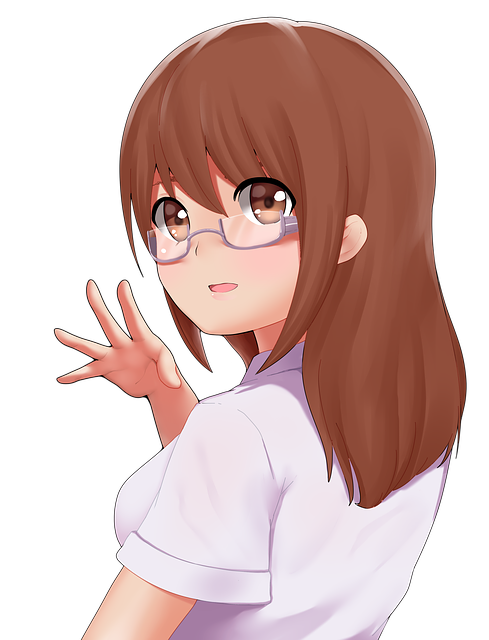 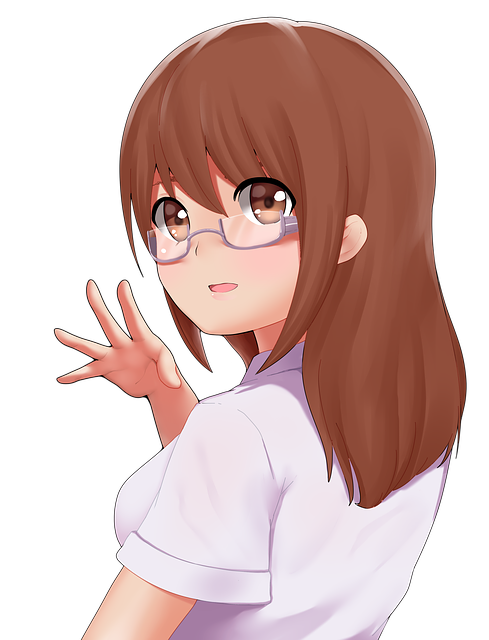 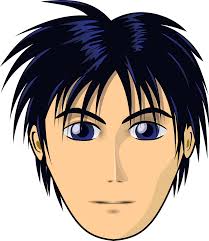 Their hair is black and spiky.
Her hair is fair.
Their hair is long and brown.
His hair is black.
My hair is long,
 straight and brown..
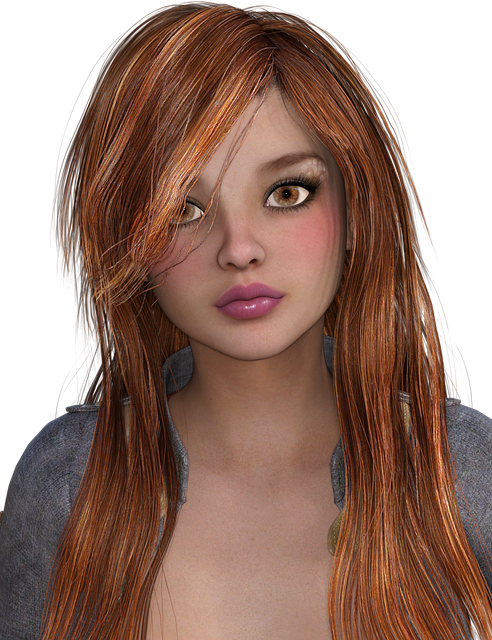 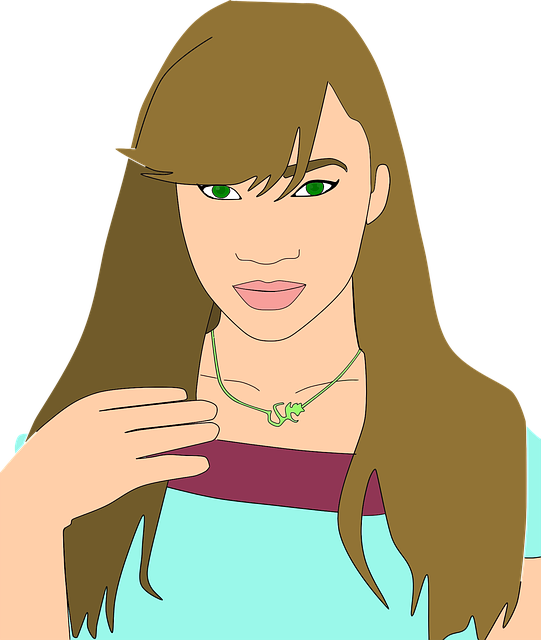 Our hair is long and straight..
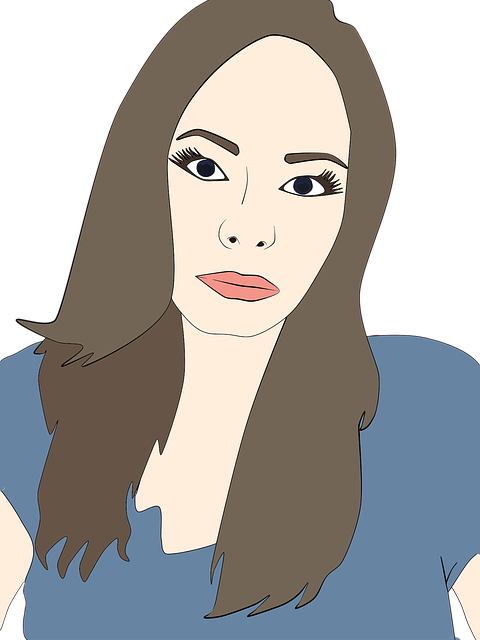 Let’s recap! A qui ça appartient?
my eyes
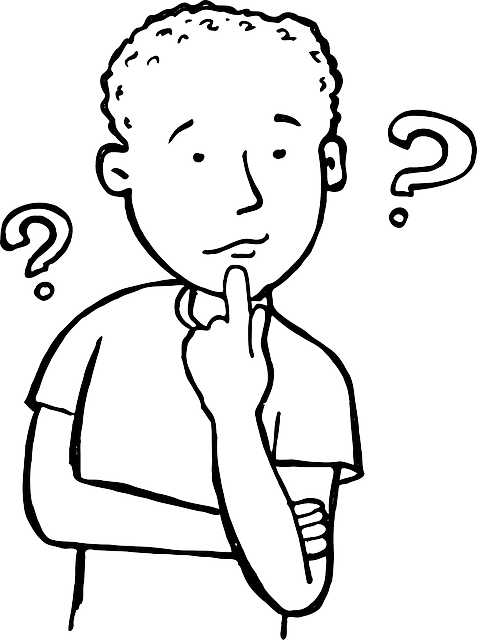 à moi:
à toi ou à vous:
à lui:
à elle:
à nous: 
à eux ou à elles:
your hair
his tongue
her glasses
À qui?
our face
their nose
Let’s practise!
“          eyes are blue, I love them!” 
This is a photo of my sister,          hair is long and dark.
“I look like my father, we’ve got the same hair,           hair is red and curly.”
Tom has got a small nose but         nose is all red!
“Stop eating these sweets!!!              tongue is all blue now!”
My brothers are twins,             eyes are blue.
My
her
our
his
Your
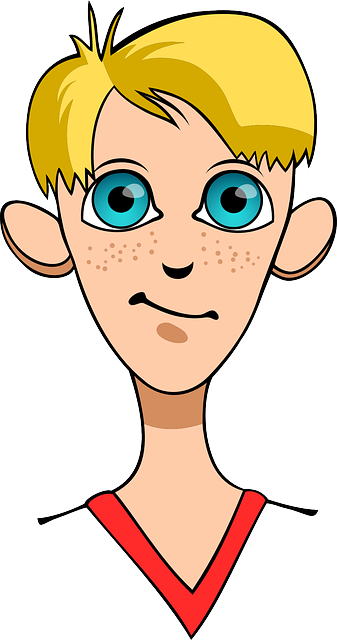 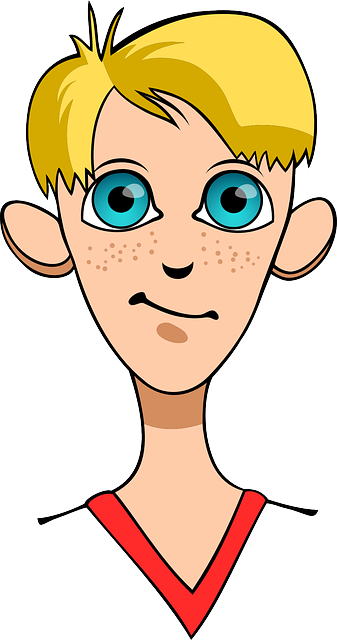 their
Clothes and accessories
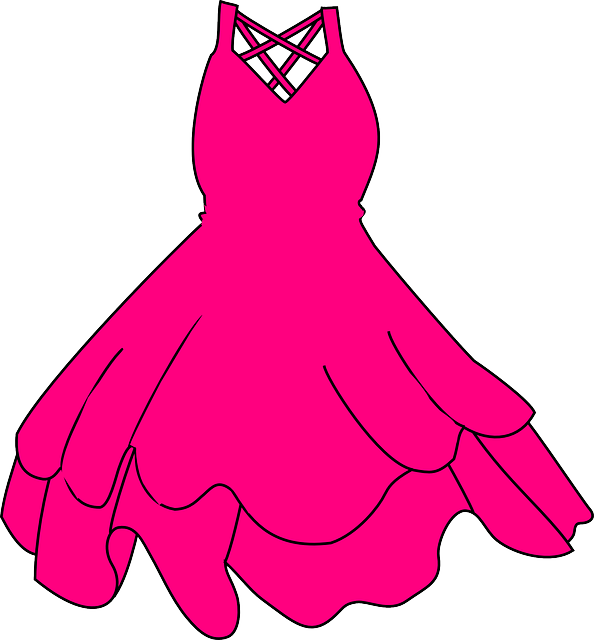 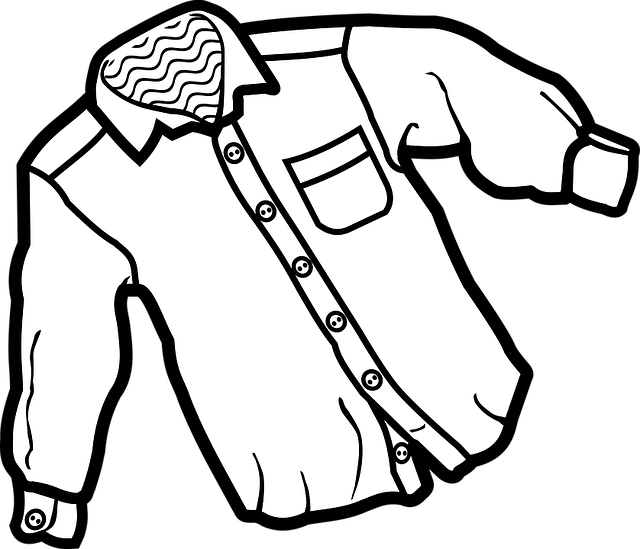 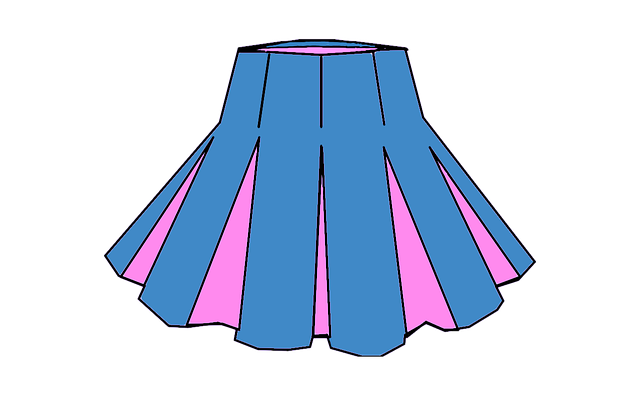 DRESS
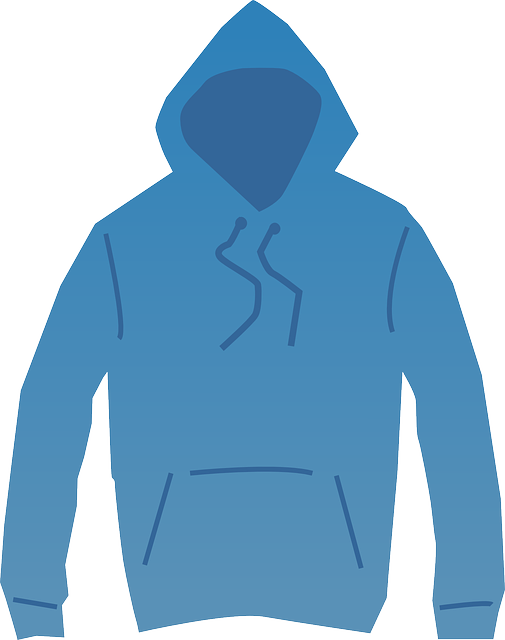 SKIRT
SHIRT
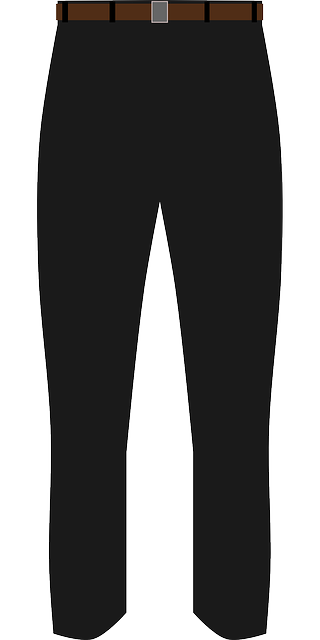 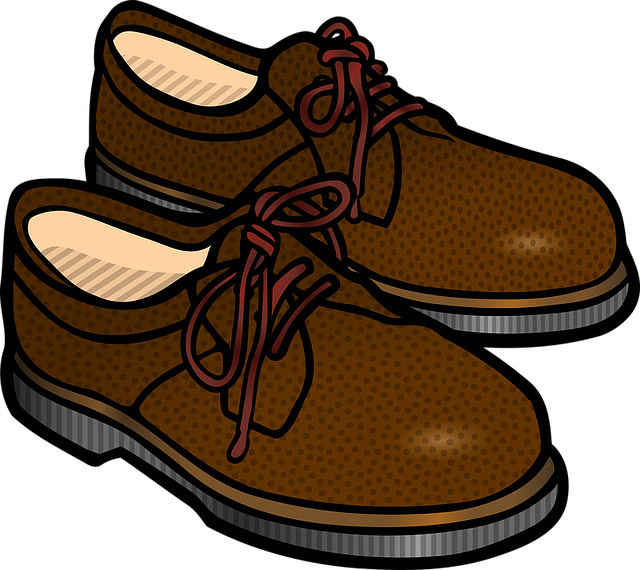 SWEATER
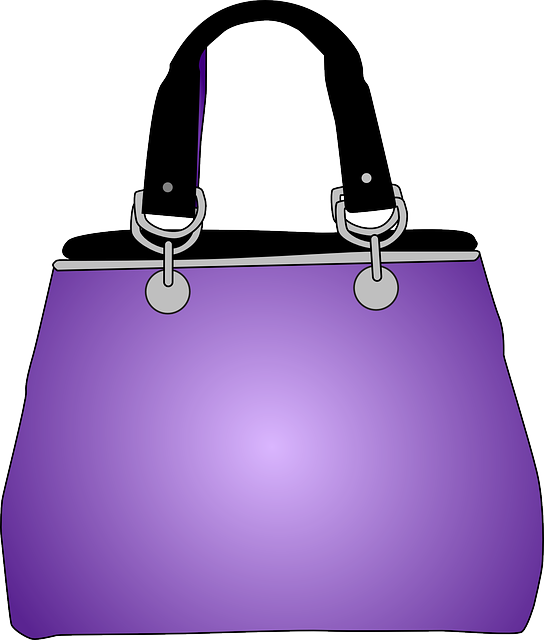 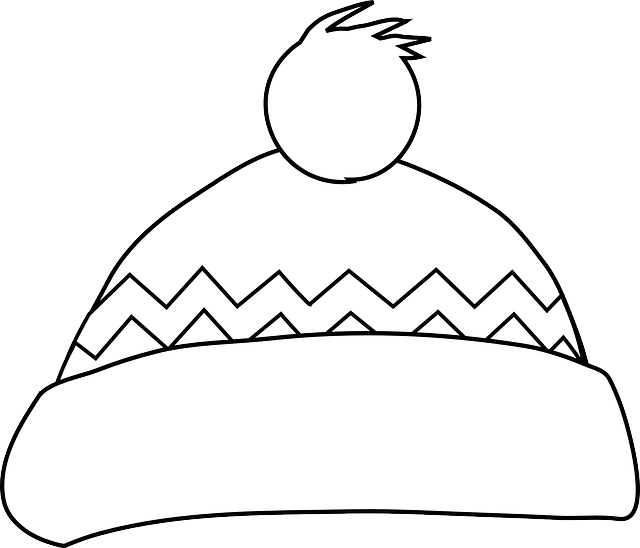 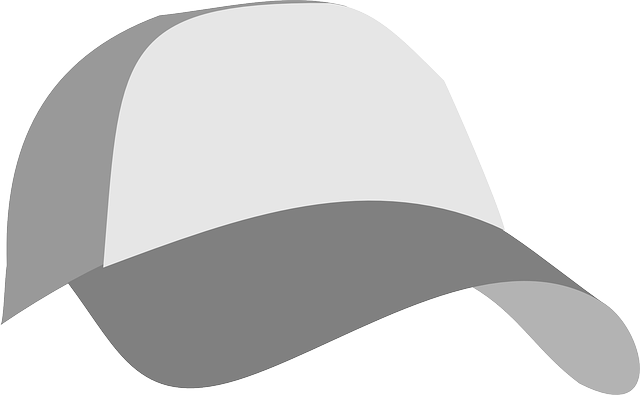 SHOES
TROUSERS
HAT
CAP
HANDBAG
TRAINERS
Colour memory!
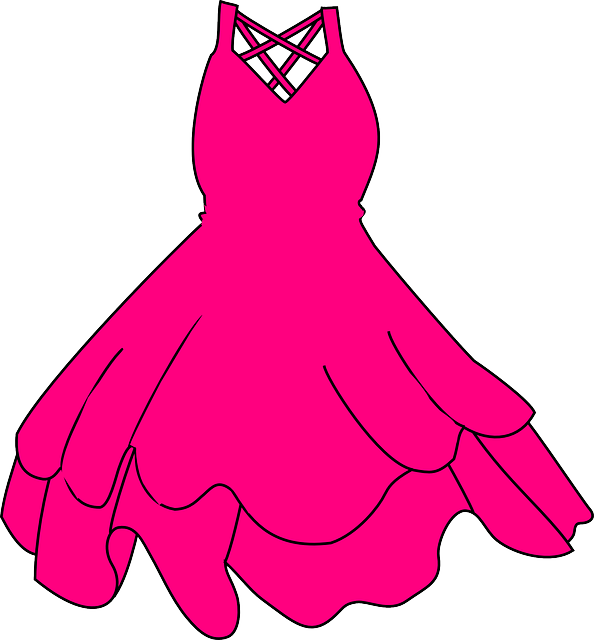 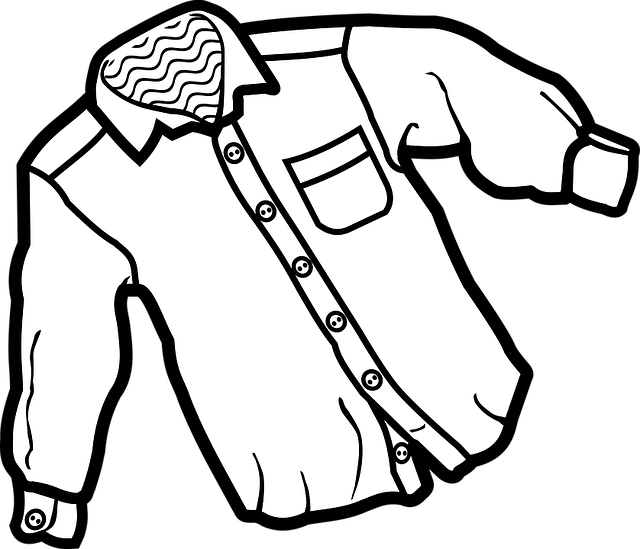 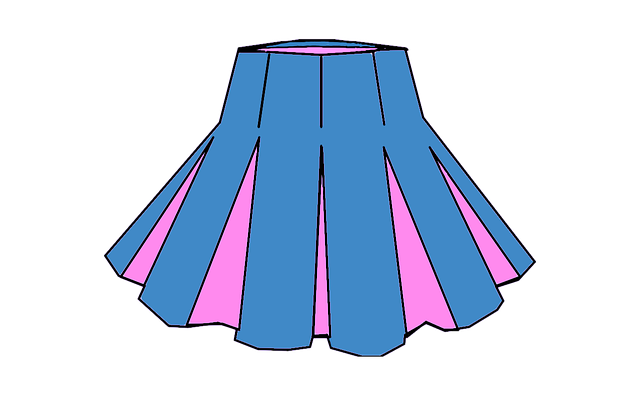 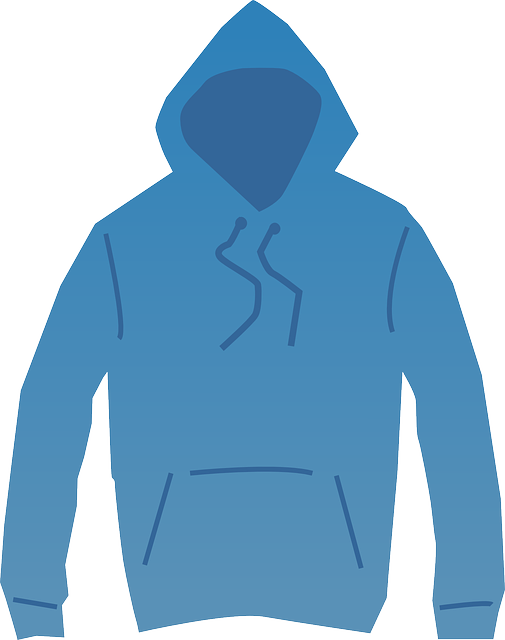 SKIRT
SHIRT
DRESS
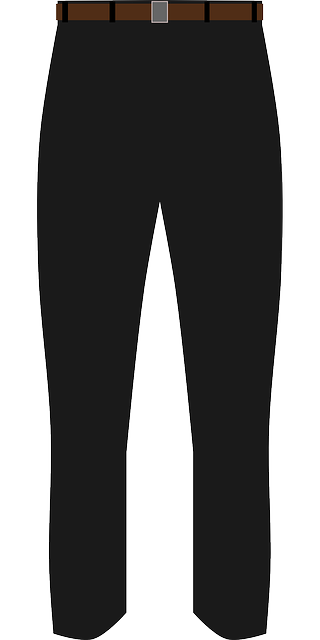 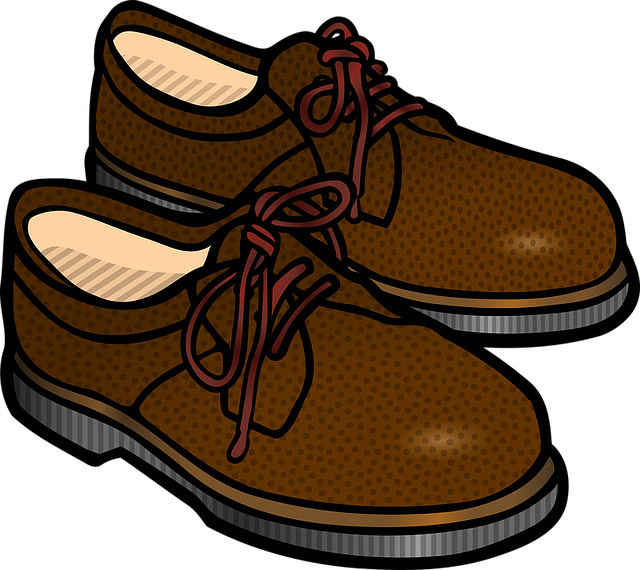 SWEATER
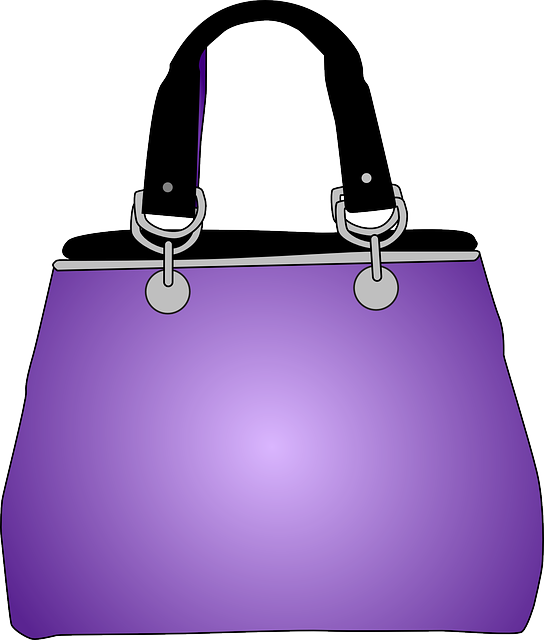 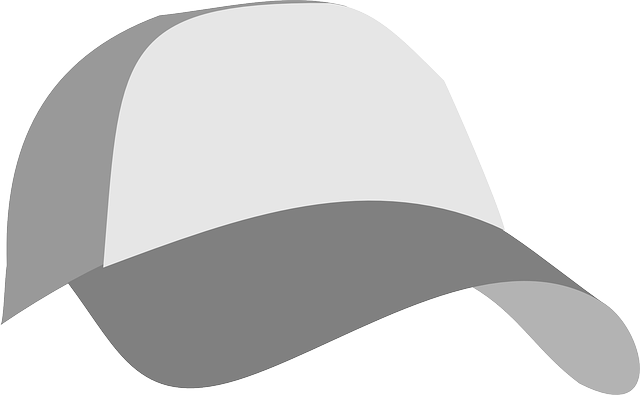 TRAINERS
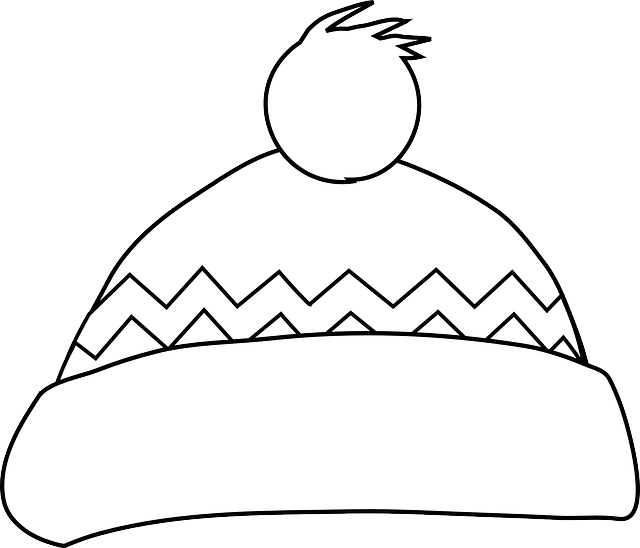 SHOES
TROUSERS
HAT
CAP
HANDBAG
Listen and spot
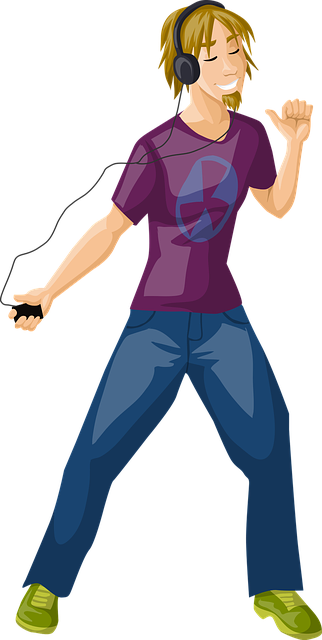 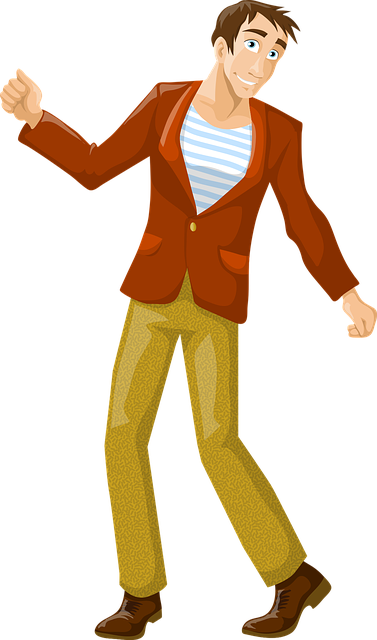 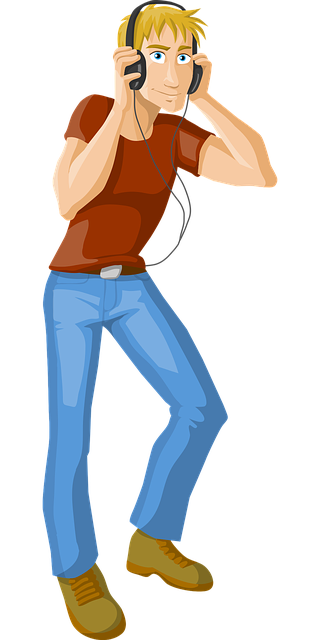 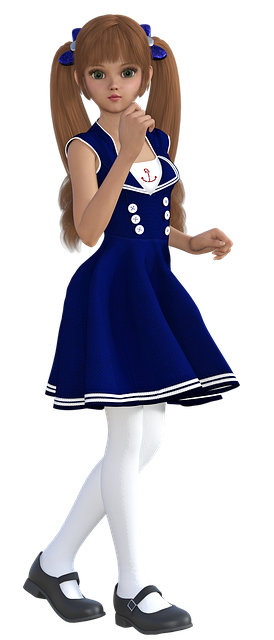 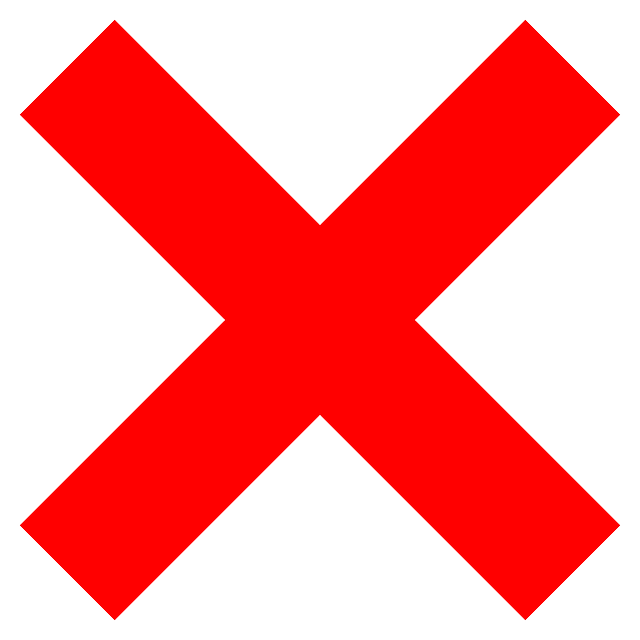 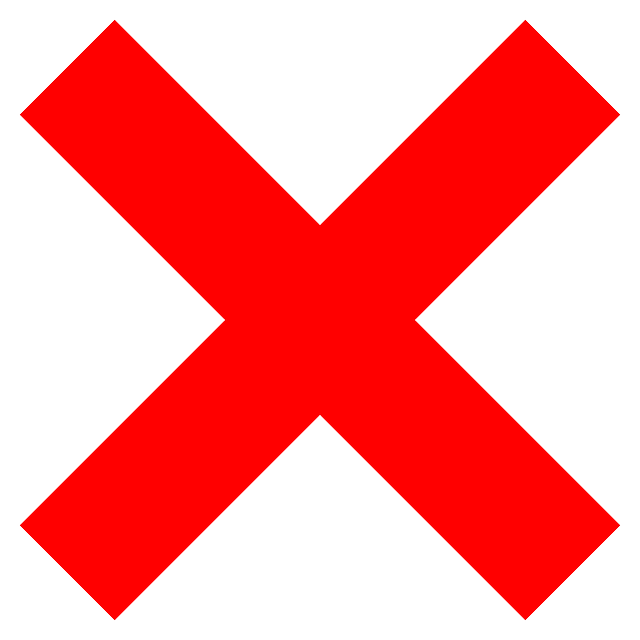 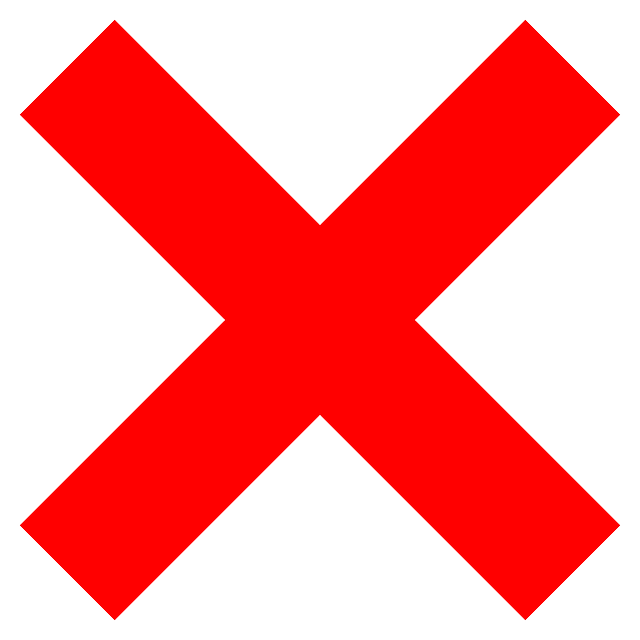 Alan
Listen and spot
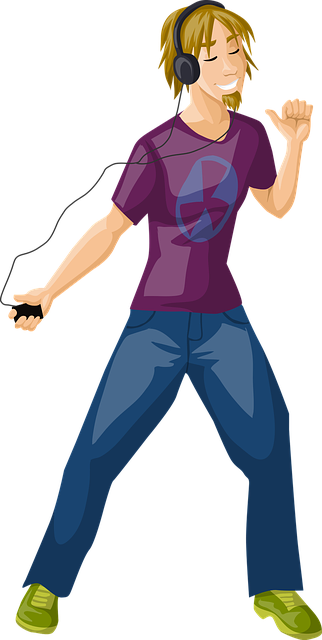 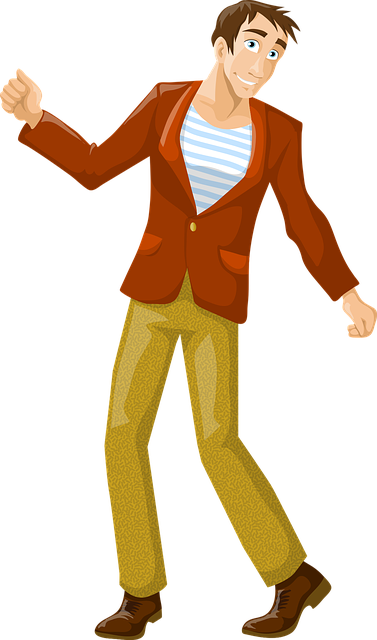 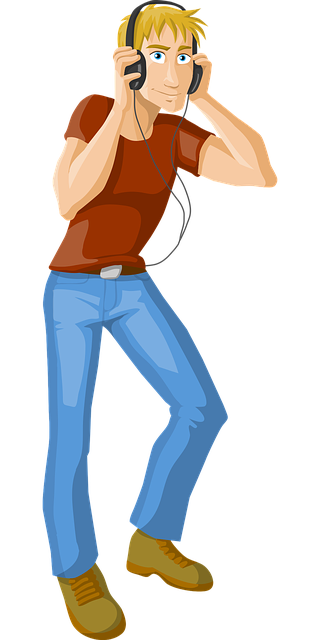 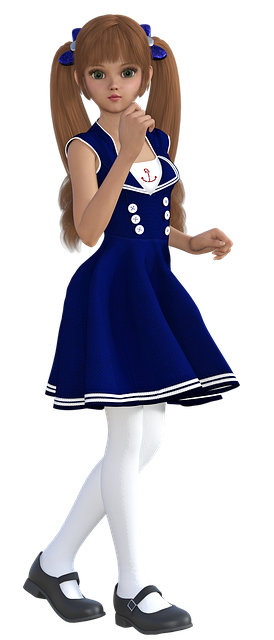 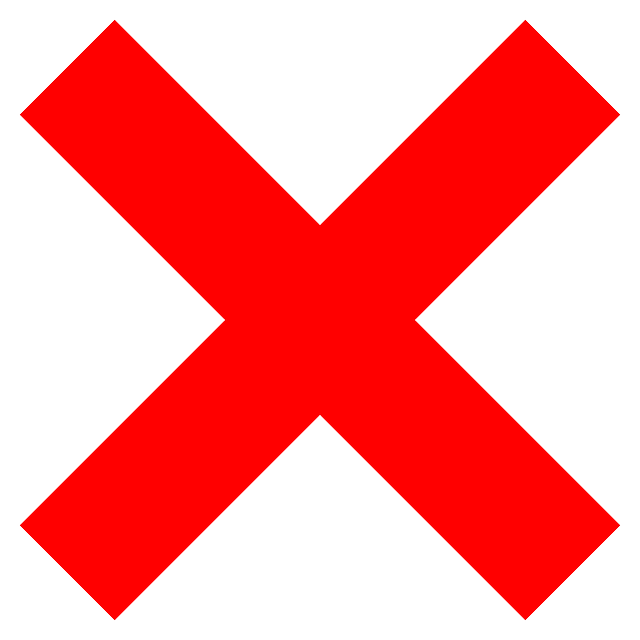 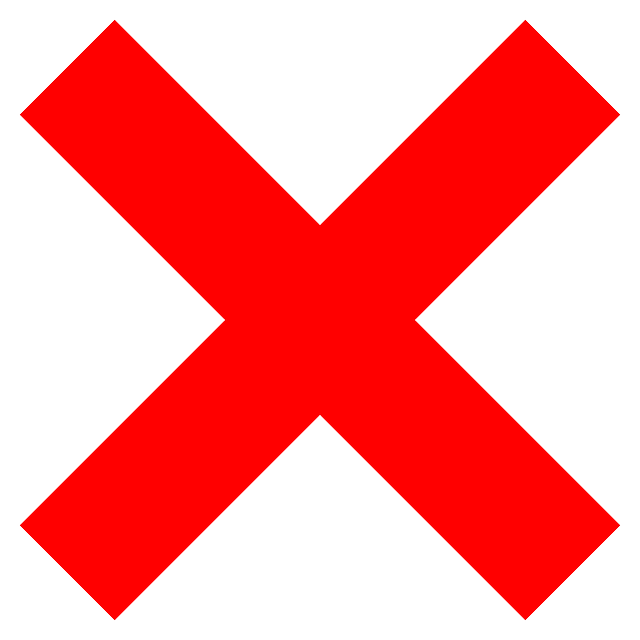 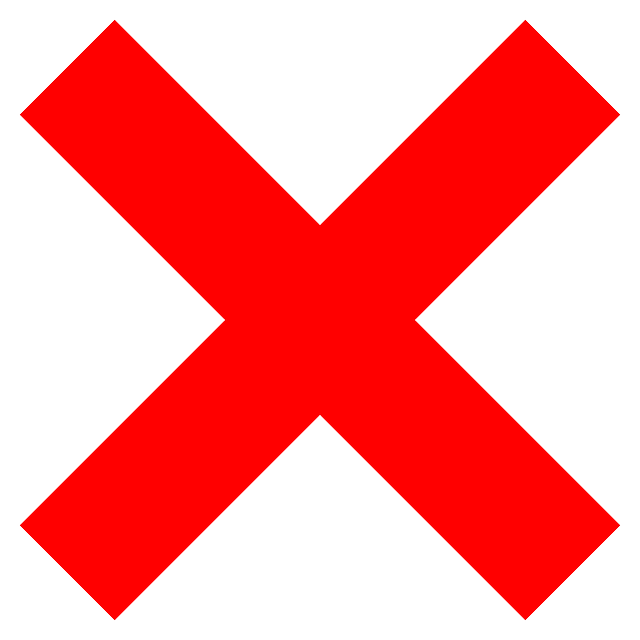 Amy
Describe Rebecca
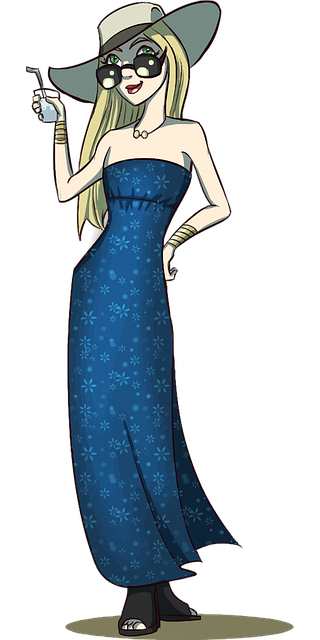 Her name is Rebecca.
Her hat is big and grey.
Her eyes are green. (She’s got green eyes.)
Her glasses are big, black and square.
Her hair is long straight and fair (blond).
She’s got a long blue dress.
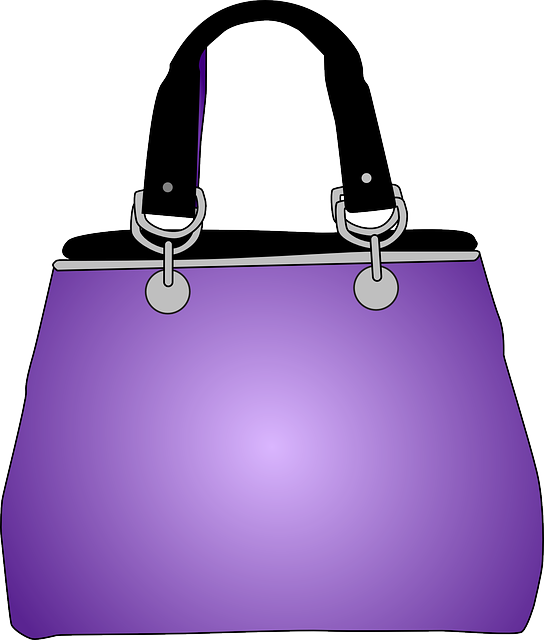 Her shoes are black.
She’s got a purple handbag.
Do you remember Tim, the terror?
Discover Ellie and Ella.
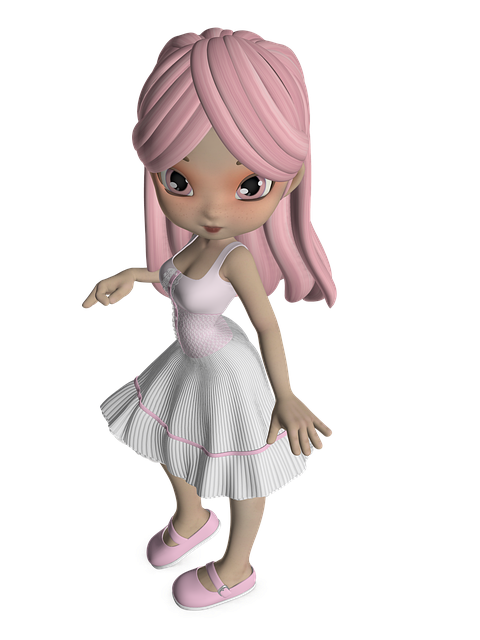 Their hair is pink, their eyes are brown. They’ve got a white dress and their shoes are pink!
They’re cute!
Dans ce cours tu as appris :
Du vocabulaire pour décrire quelqu’un
Les déterminants possessifs
À faire et à comprendre la description d’une personne
Thank you very much, see you soon!
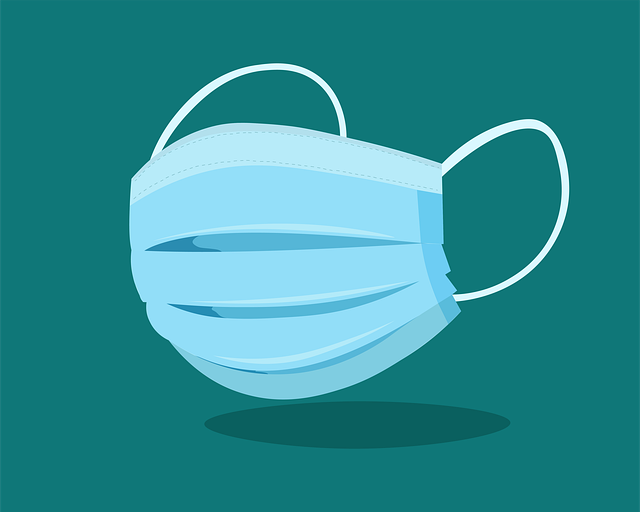 STAY SAFE
AND
Practise your English
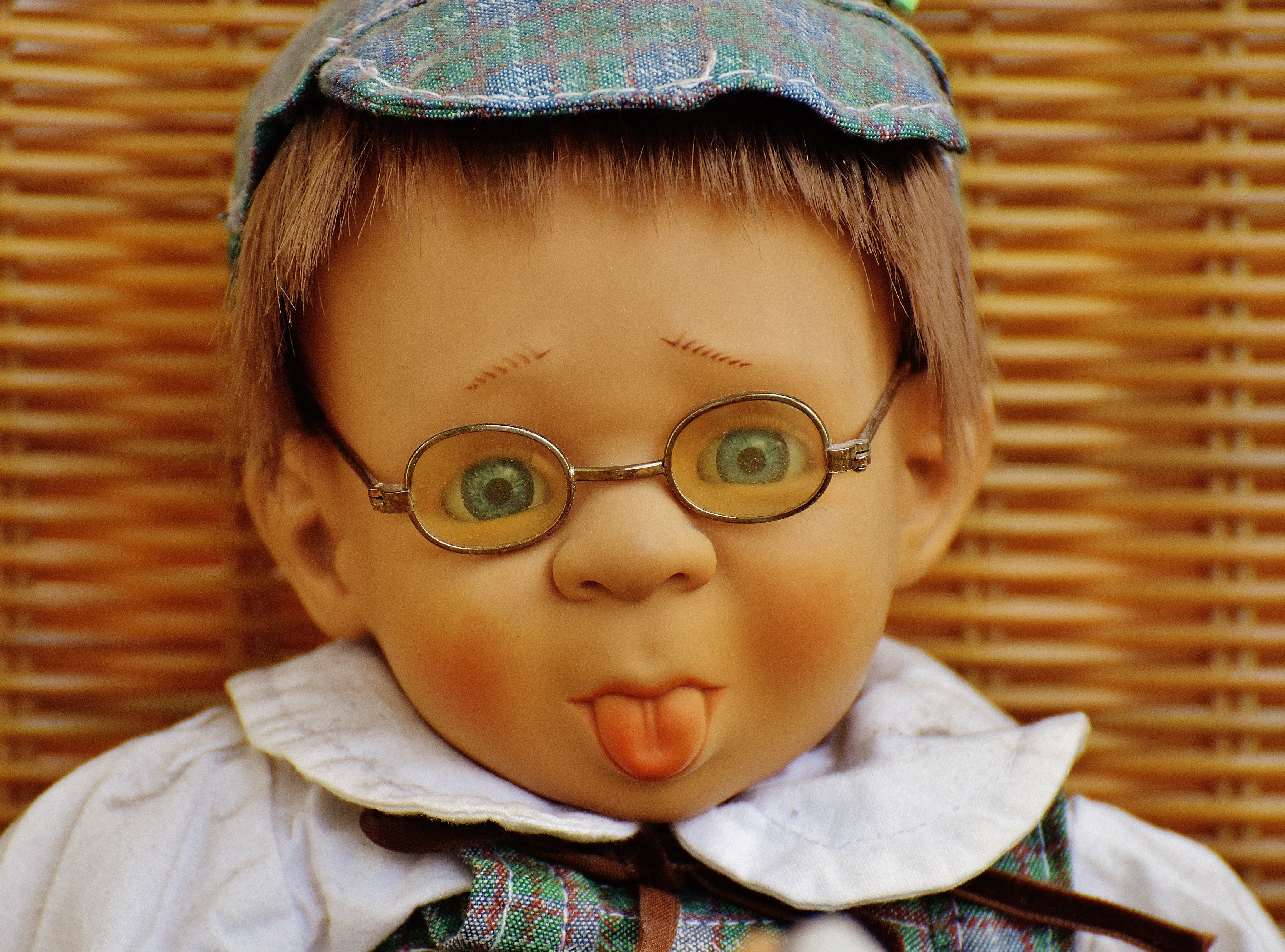 À imprimer format photo qui rentre dans une enveloppe
Toutes les images sont issues de PIXABAY libres de droits et usage commercial autorisé
Toutes les images sont issues de PIXABAY libres de droits et usage commercial autorisé